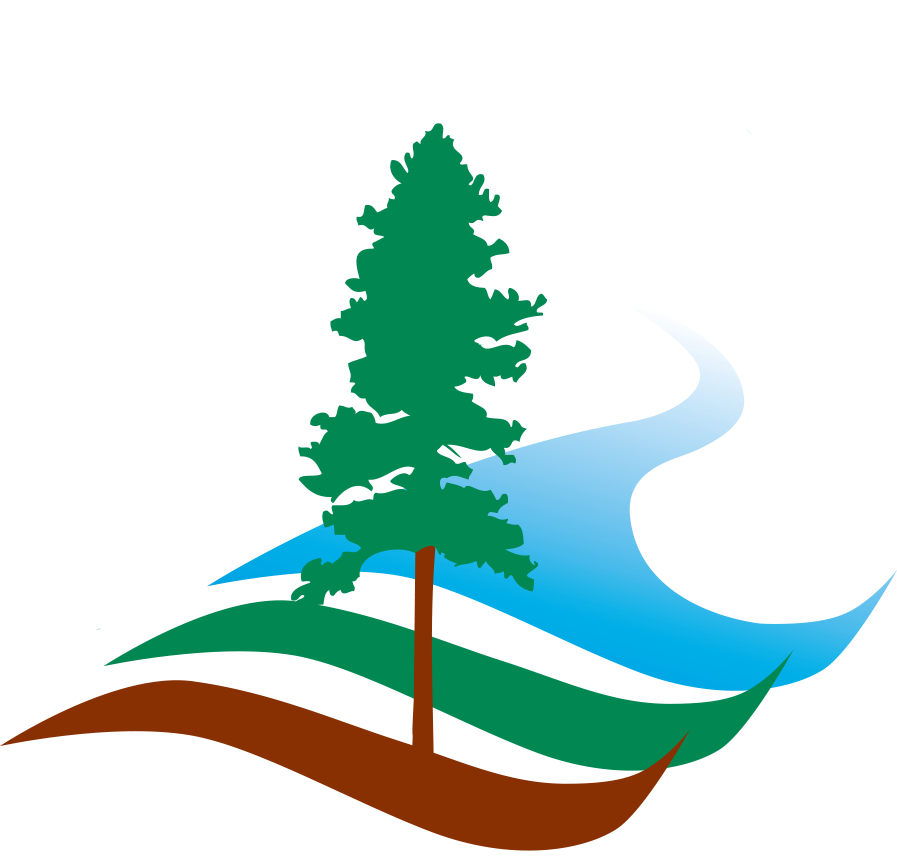 Working with OACD and the LegislatureNovember 10, 2021
Oregon Association of Conservation Districts
Topics for Today
Working with OACD on Advancing Legislation

Getting to Know your Legislators

Preparing Your District

(Focus is on Oregon Legislation, but much is applicable to state rule making and Federal actions)
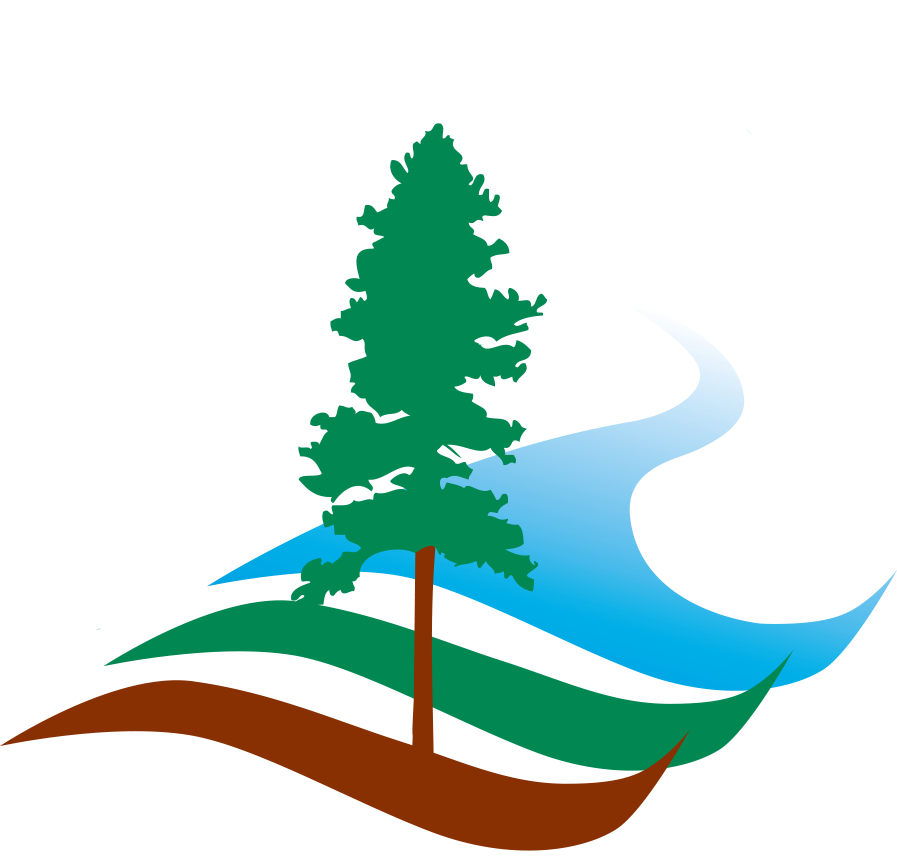 Bringing the Issues to OACD
Legislative or Rulemaking Issues Submittal Form (posted on OACD web site)

Sent out to all Districts about 6 months before long legislative session

Can be used at any time

Can always just talk with OACD
Issues Submittal form
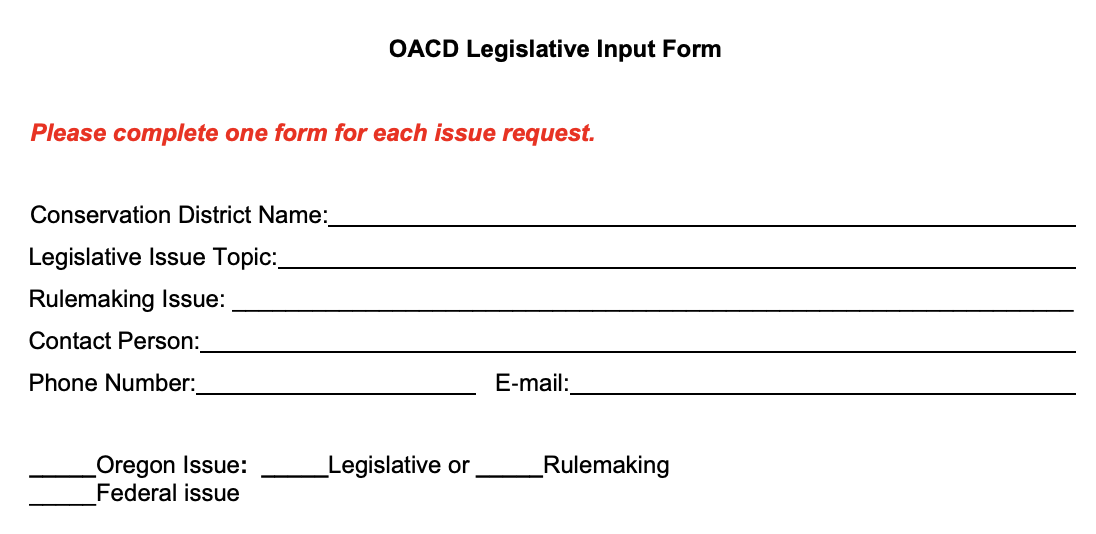 Issues Submittal Form
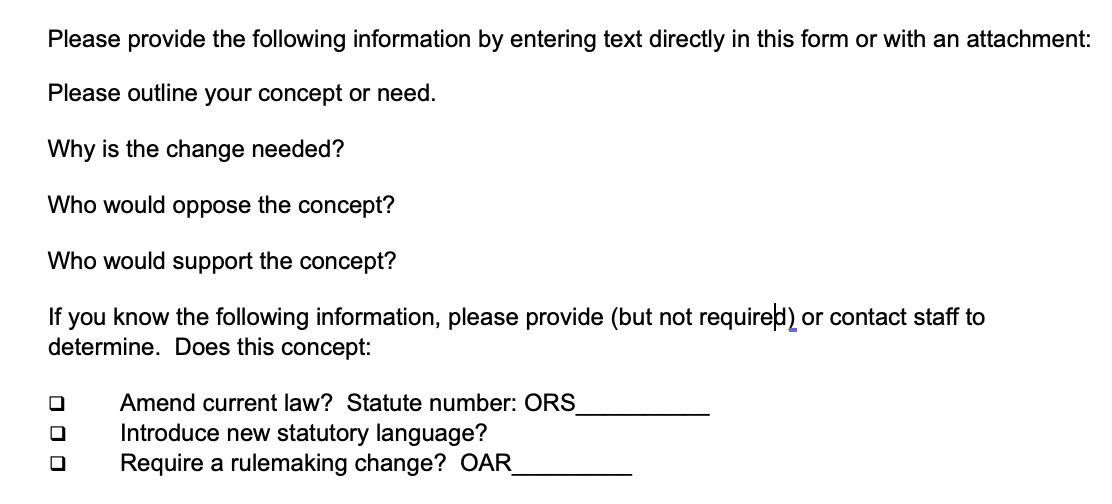 Working with OACD
Write up available on the OACD web site
OACD is here to work with you, and can bring: 
Expertise
Resources
Connections
Strength in Numbers
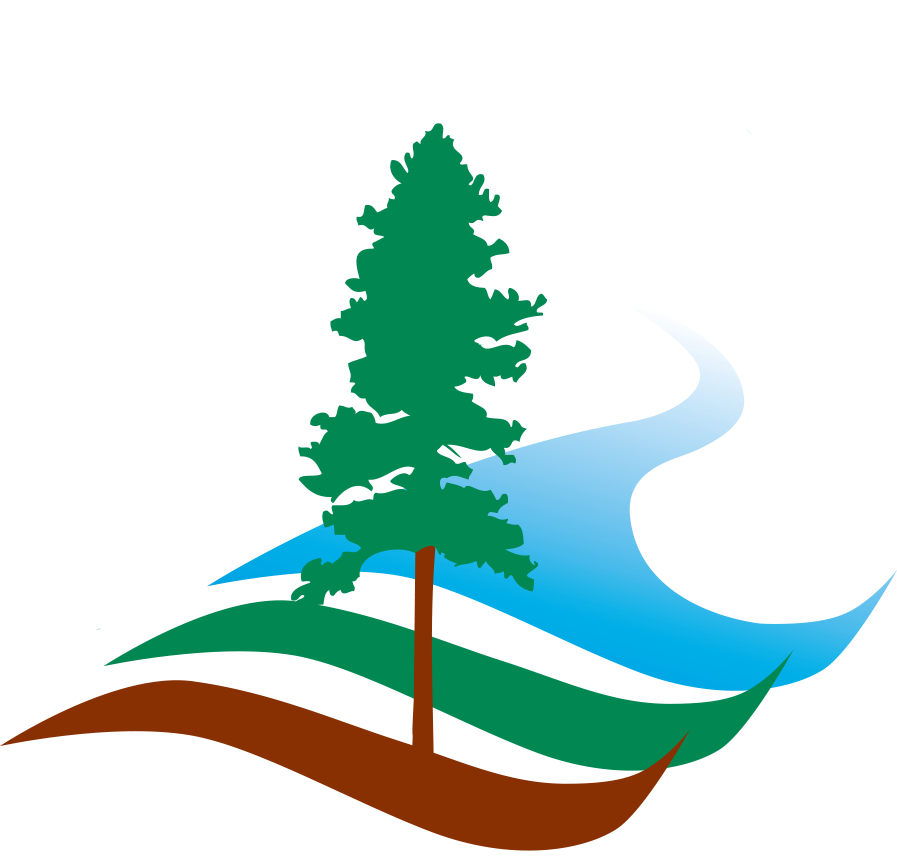 Define the “Ask”
Consider:
	Urgency
	Effort
	Likelihood of Success
	Unintended Consequences
	Allies and Opponents
	Relevance to OACD
What’s the problem?
What are the alternatives? 
   	Do nothing 
	Rulemaking
	Legislation
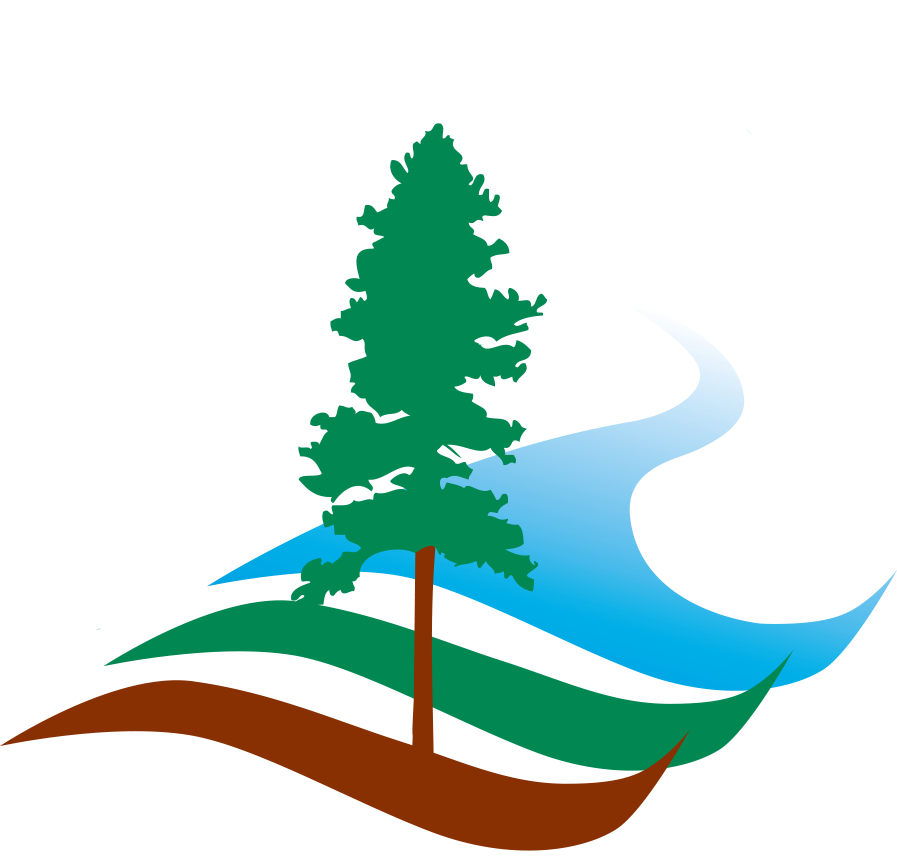 Make a Plan
Who’s on the team? (OACD, SWCDs, key partners)
Who’s doing what? (roles and responsibilities)
Securing legislative sponsors
Creating broad support
Pathways through the legislature
Schedule and timing
Prepare Communication Materials
Flyers
Issue Papers
Case Studies
Must communicate what 
needs to be changed and why
Engage!
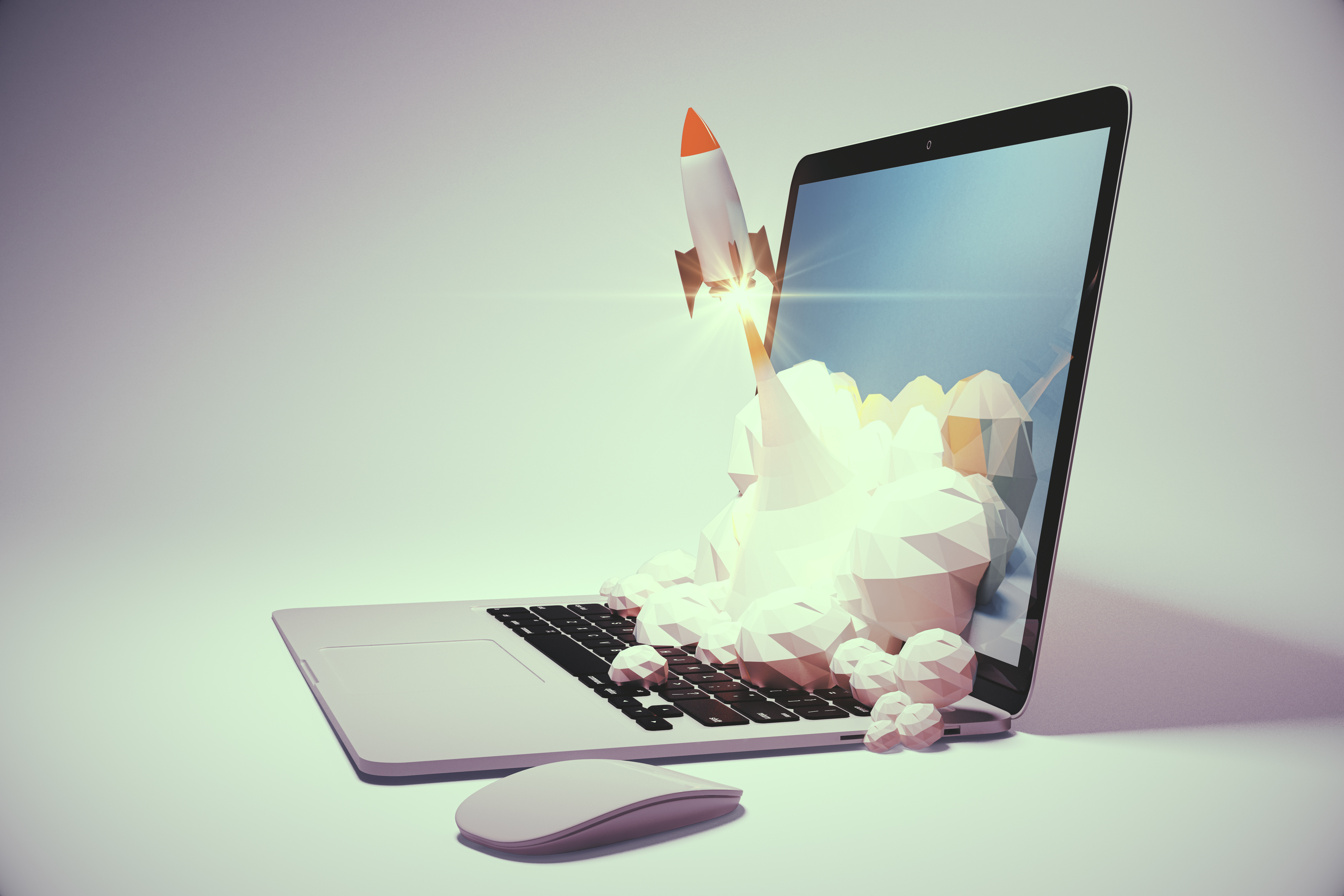 Securing the sponsors
Meetings with legislators, partners and stakeholders
Preparation of the legislative concept / draft legislation
Testimony
Communications
Get to Know Your Legislators
Write up available on the OACD web site
Do it if you want to be effective!
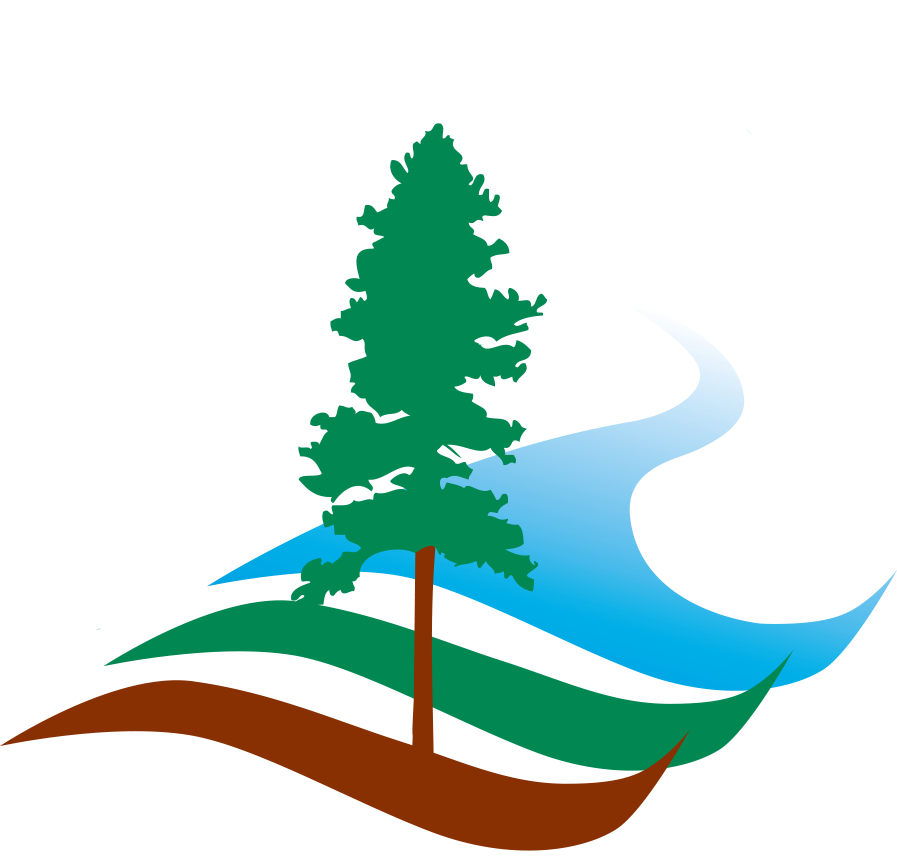 Who Are Your Legislators?
Check district boundaries (Oregon Secretary of State)
Who is in each district? (Oregon Legislative Information System – OLIS)

OACD has a list for each District, but it may become outdated
What are They About?
Each legislator has a web page on OLIS and usually links to other online forums
Check out their biographies, priorities and interests, committees they serve upon, and legislation they have sponsored
Sign up for newsletters and e-mail updates
Engage!
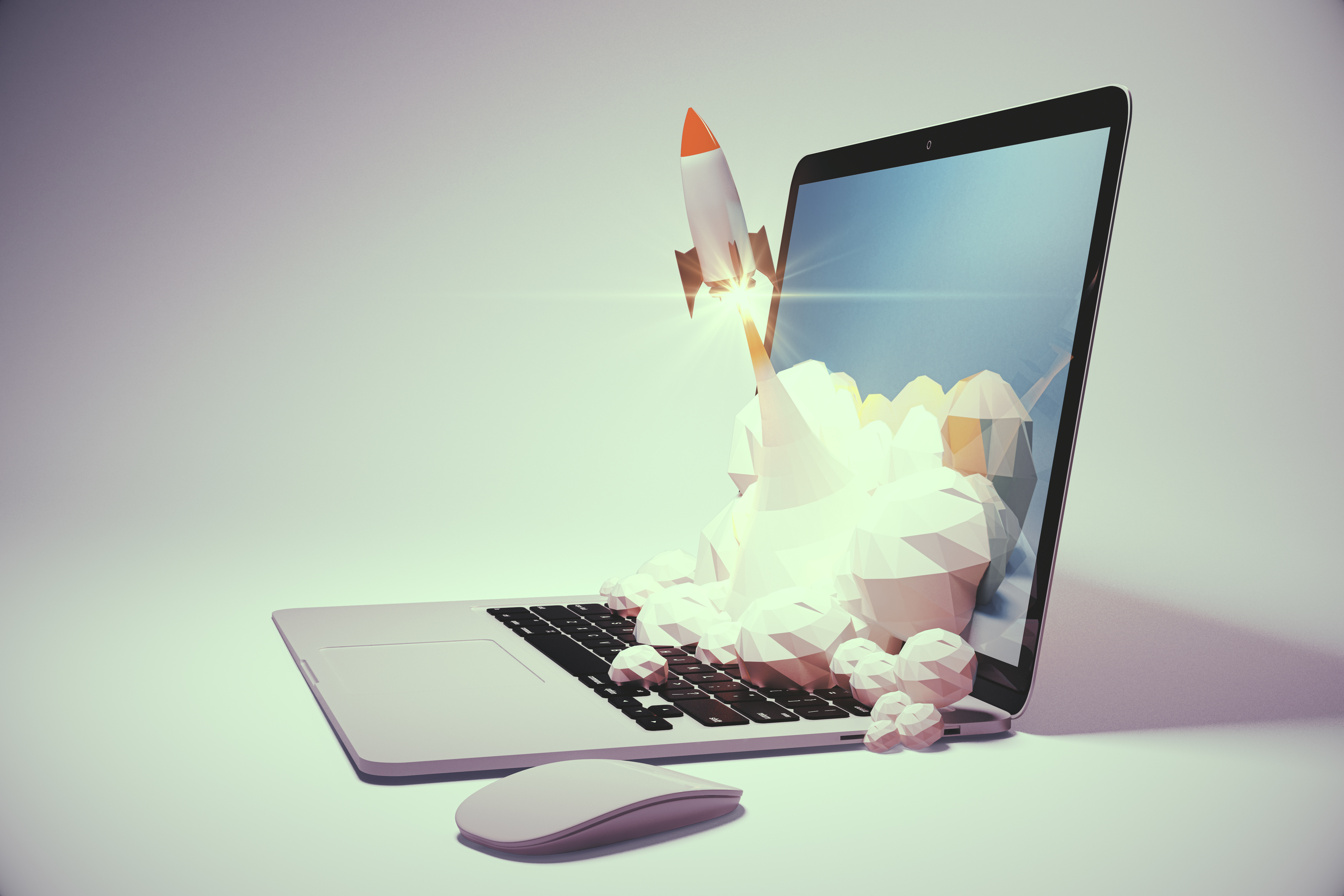 Hold a “meet and greet”
Attend town halls
Invite to District events
Attend committee meetings
Support the legislation you like
Preparing your District
Model Advocacy policy available 
on the OACD web site
Make sure you district is aligned, 
nimble, and quick!

Alignment on Positions
Advocacy Policies
Delegated Authority
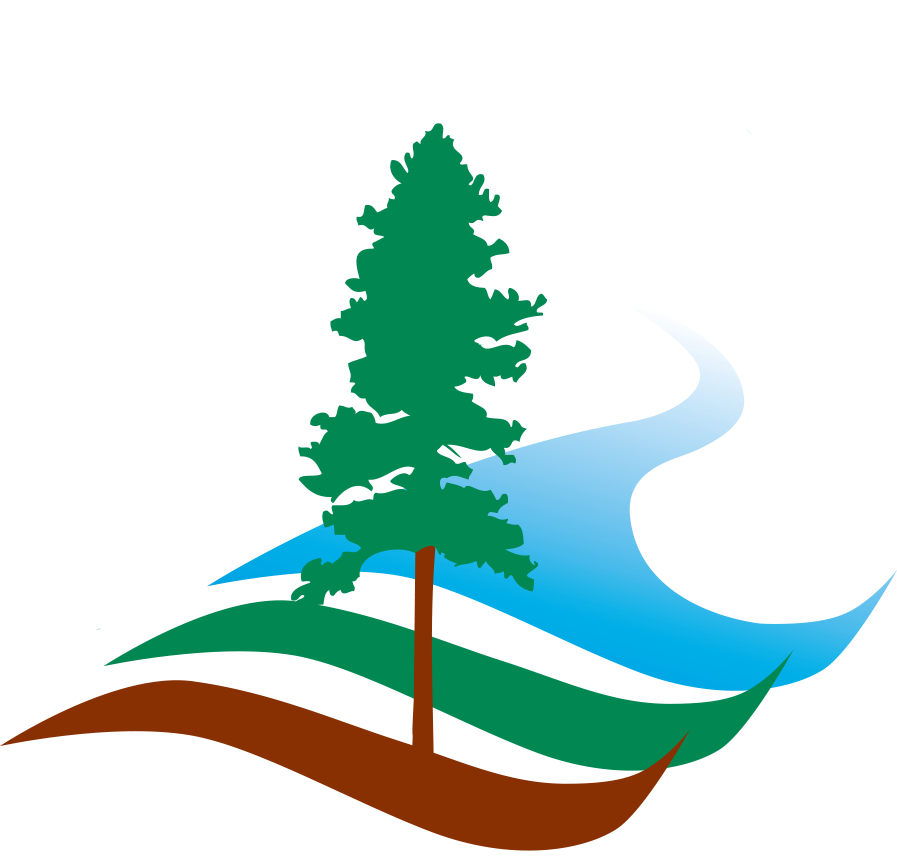 Position Statements
Reflect the positions of Soil & Water Conservation Districts on conservation of natural resources
OACD Position Statements
Develop your Own
Voluntary Conservation:
OACD supports the use of voluntary conservation as an approach to conserving natural resources.
OACD Model Advocacy Policy
Intended to be adopted by SWCDs to streamline advocacy efforts
Divides advocacy into three categories
Political campaigning
Lobbying
Other
Do’s and Don’ts
Streamlined Version Now Available
Delegation of Authority
Who can speak on behalf of the District
What positions can they take
How should they communicate back to the District
Actions in legislative proceedings  can happen quickly.  
Often can’t wait for next SWCD Board meeting.
Thank you – Questions?
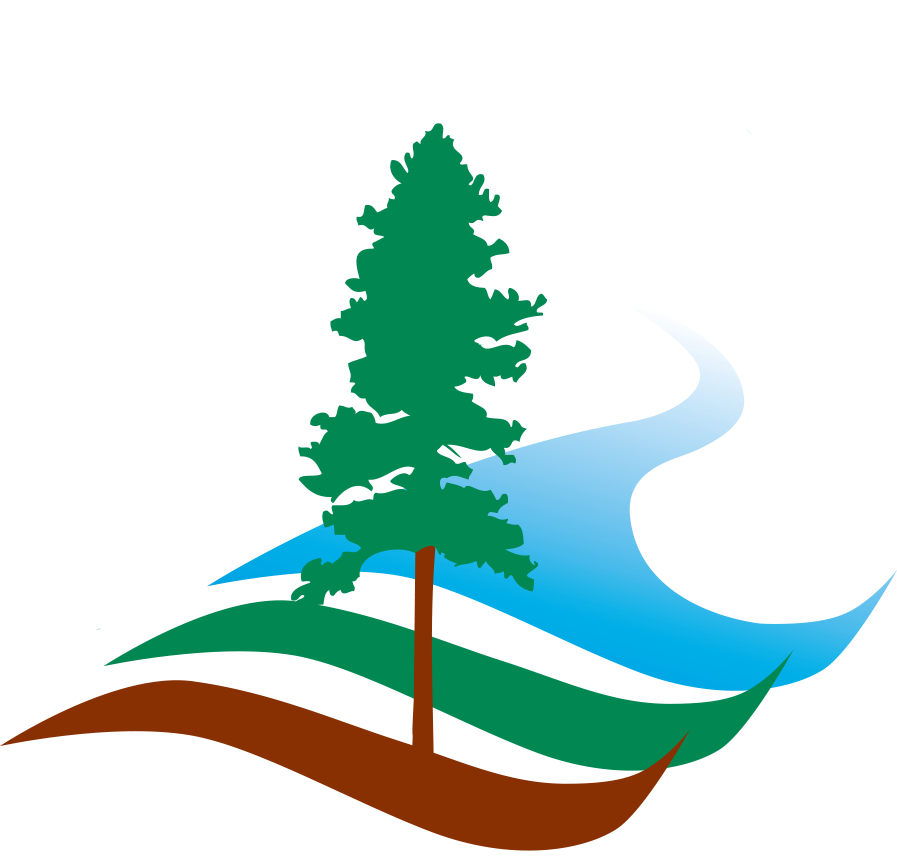 Contact us!

Jan Lee, Executive Director for OACD
    503.545.9420 (cell)   jan.lee@oacd.org

Stan Dean, Advocacy Committee Chair 
    530.902.7415 (cell)  stan.dean@jswcd.org